An Nuacht
Cad atá ar an dteilifís?
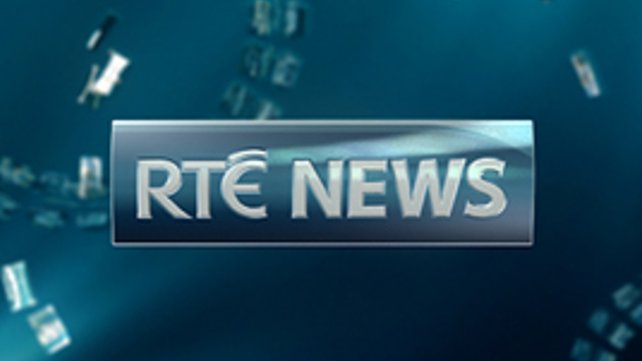 Tá clár nuachta ar an dteilifís.
Is láithreoirí nuachta iad.
Is tuairisceoir nuachta í.
Is ceamaradóir é.
Comhrá
Cad a rinne tú inné?
Cad a rinne tú i rith an deireadh seachtaine?
Cad a dhéanfaidh tú amárach?